Sanitização Verde de Ambientes
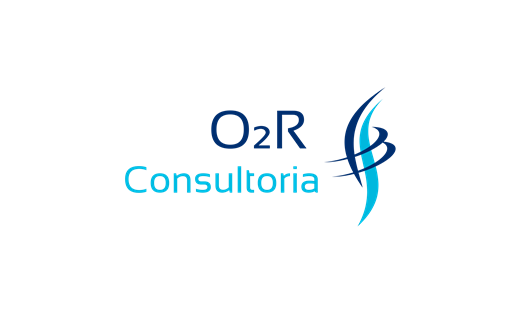 Ozônio na prevenção do COVID-19
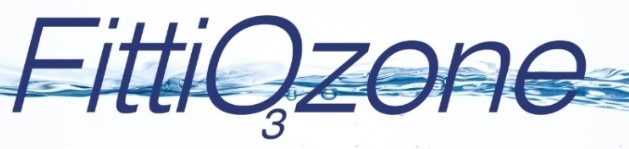 Missão
Proteger os colaboradores e meio ambiente dos efeitos  dos produtos químicos e prover aos empresários novas soluções de sanitização aliado a economia
Sobre nós
Fittiozone - 16 anos de mercado
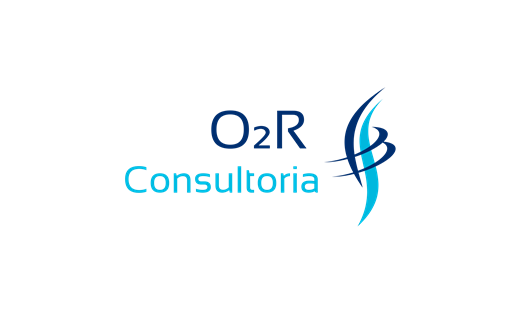 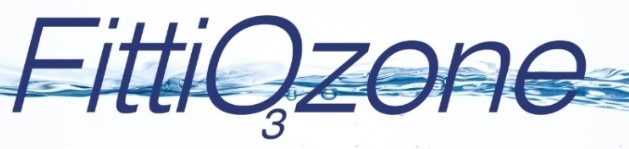 2
Falta de produtos
Produtos cada vez mais caros
Sanitizantes químicos - cloro
Tempos difíceis
Novas Soluções
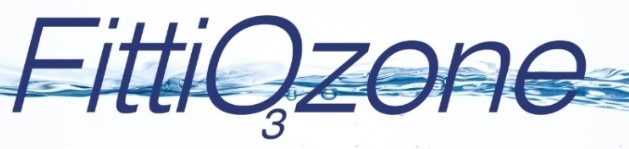 3
O Problema
Odor
Contaminação
Manuseio de Produtos Químicos
Desperdício
Custo
Atualmente COVID-19
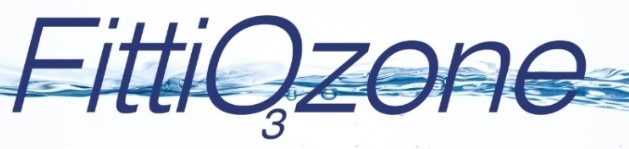 4
A Solução
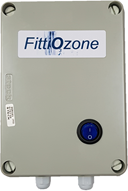 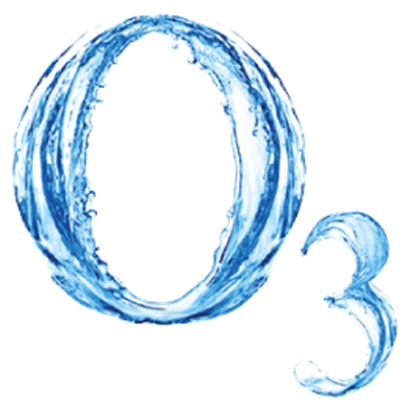 Água 
+ Eletricidade
Gerador 
Fittiozone
Ozônio
Patente e Produção Nacional
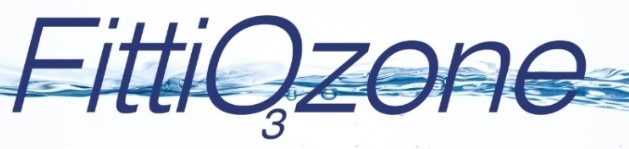 5
O Produto
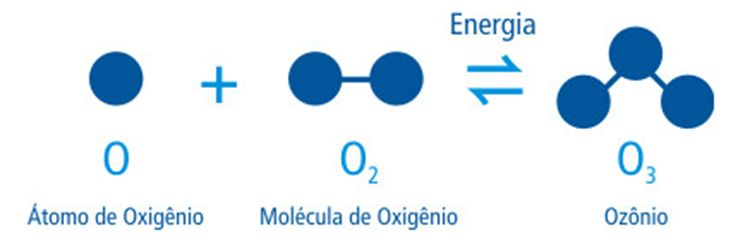 Preserva
Colaboradores
Meio Ambiente
Ataca
Vírus
Bactérias
Fungos
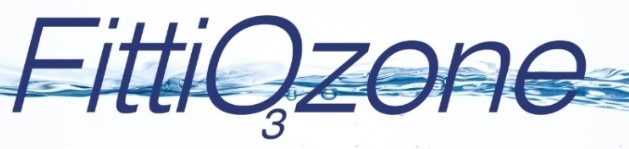 6
AÇÃO DO OZÔNIO NA BACTÉRIA E VÍRUS
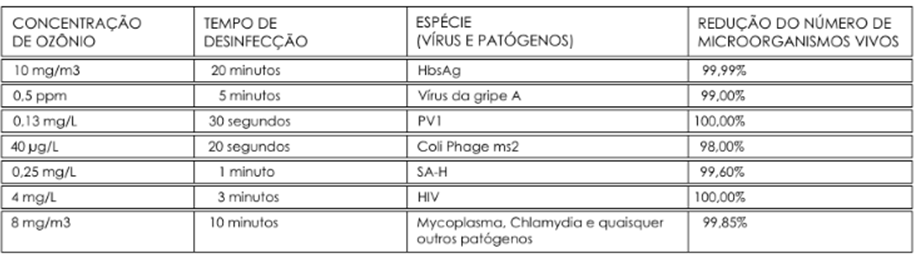 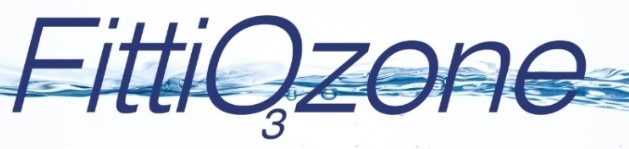 7
Bactericida, Fungicida e Virucida (Inativação Viral)
Mecanismo de Ação
Quando em contato, o ozônio destrói o vírus difundindo-se através do envelope viral e/ou do revestimento proteico (capsídeo viral) em direção ao núcleo de ácido nucleico, resultando em danos ao DNA ou RNA viral.
Diferenciais
35 vezes mais eficiente que o cloro

100 vezes mais solúvel em água

3125 vezes mais rápido e letal com vírus e bactérias que o cloro
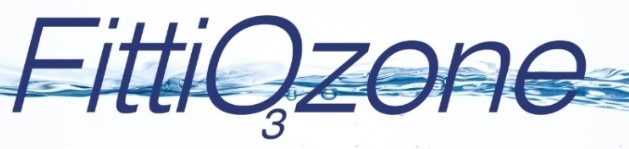 8
4 Soluções
Conforme sua necessidade
Corporativa
Industrial
Preventiva
Doméstica
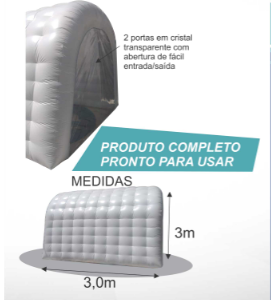 Tunel de Desinfecção
Gerador
Jateadoras
Kit Nebulizador
Virucida, Bactericida  capacidade de sanitização e esterilização de 99,9999%. Tempo de atividade do 1° ao 180° minuto. Realiza as operações sob demanda.
Especiais com Ozônio acomplado . Capaz de realizar em menor tempo grandes lavações de áreas, reduzindo também o número de sanitizações em uma mesma área e não utiliza produtos químico
Kit Nebulizador com gerador de ozônio capaz de atingir ambientes de escritório, laboratórios e garantir a chegada da solução em todas as superfícies
3 metros por 15 segundos. Nuvem de solução de ozônio aquoso que desinfeta todas as superfícies durante a passagem. Capacidade de 240 pessoas por hora
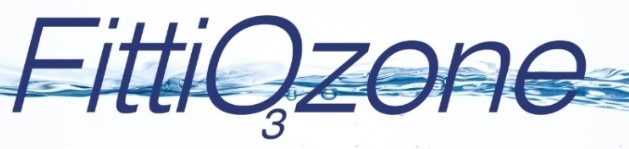 9
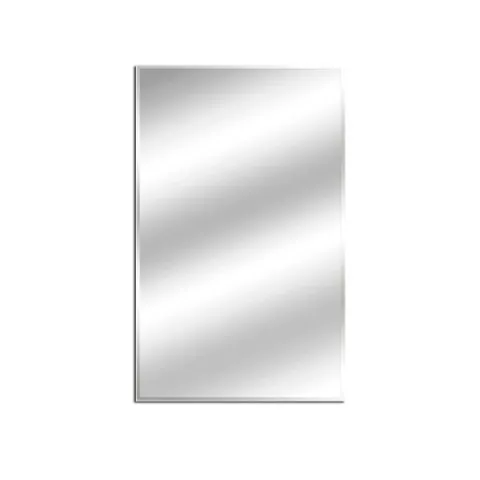 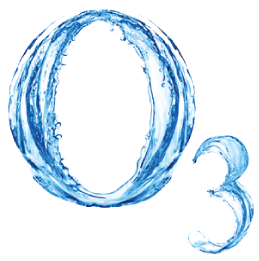 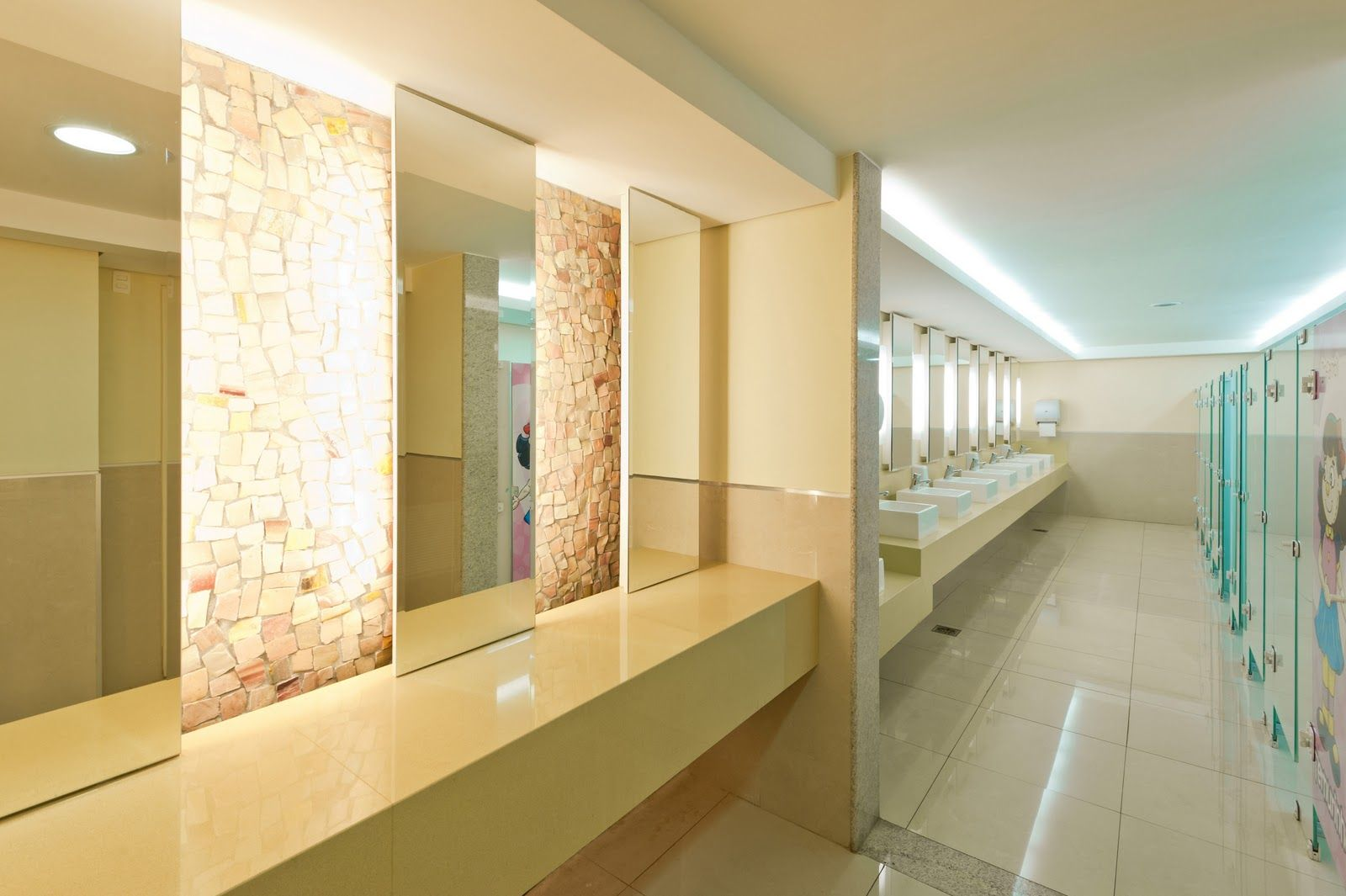 Logo da 
Empresa
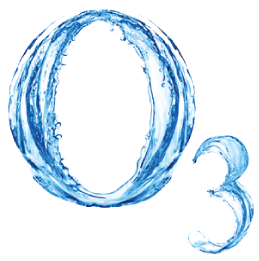 Prevenção 
Covid-19
Sugestão de Comunicação
retorno dos clientes
Ambiente Higienizado com Ozônio
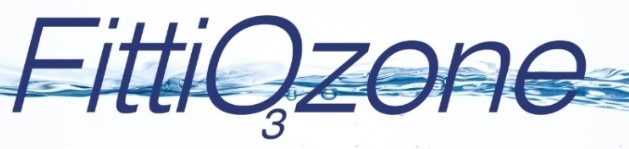 10
Sugestão de Comunicação Panfleto 
retorno dos clientes
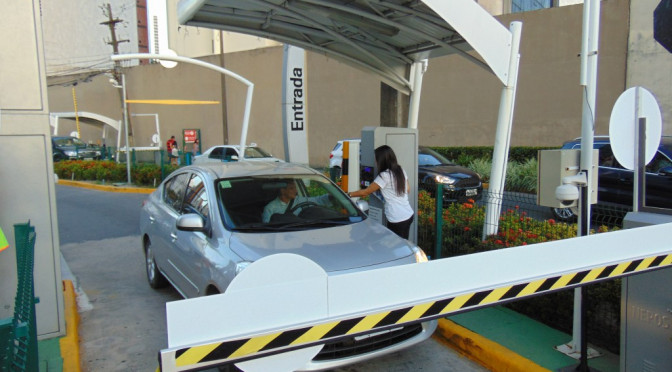 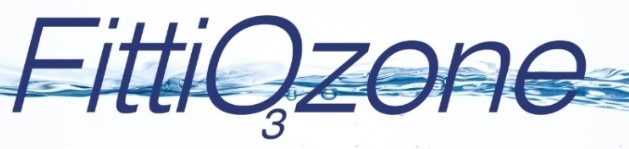 Certificações                       Clientes
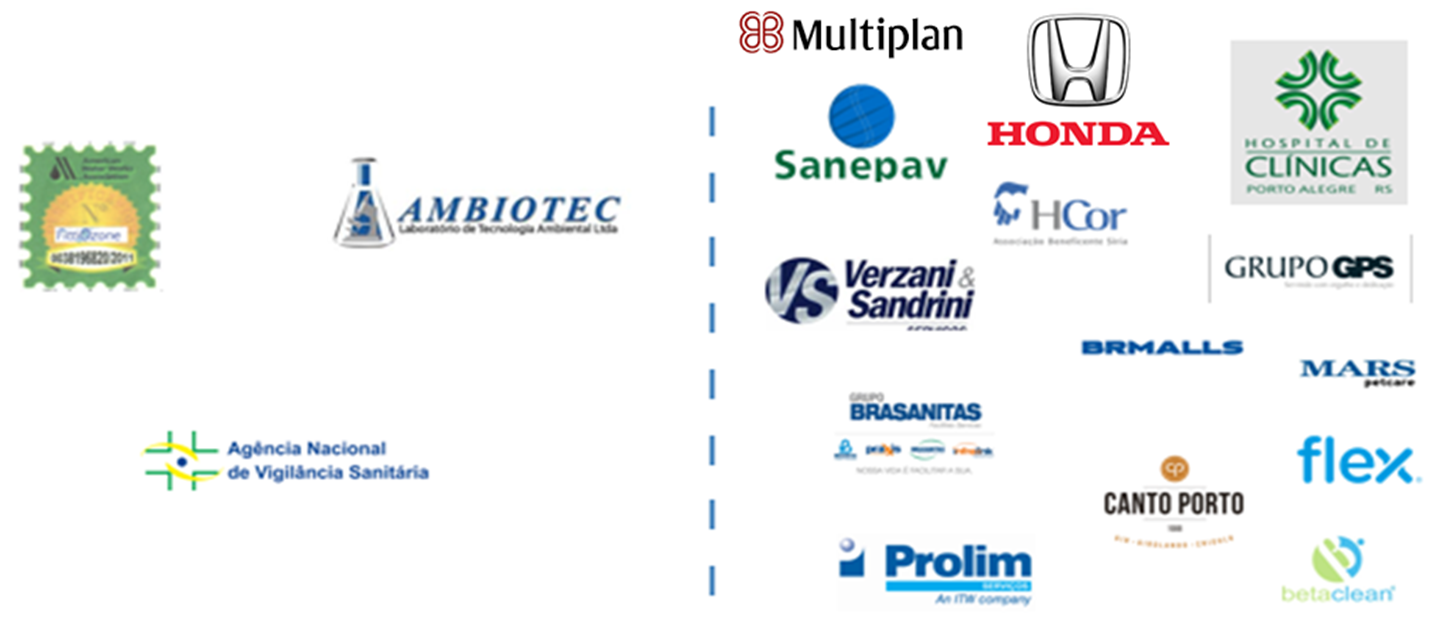 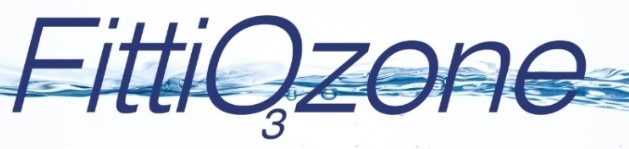 12
Simples – Puro, fácil de instalar e treinar
Rápido – disponibilidade imediata
Seguro – Sem químico



Vamos fazer uma vídeo-conferência  e construir sua proposta
Resumo
Prepare-se para receber seus clientes com segurança
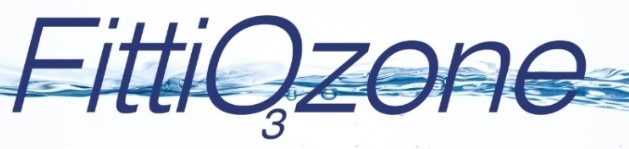 13
Obrigado
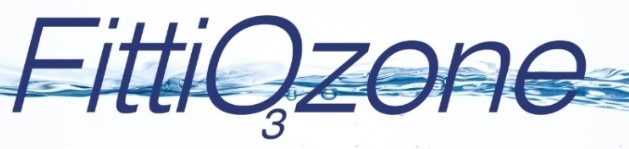 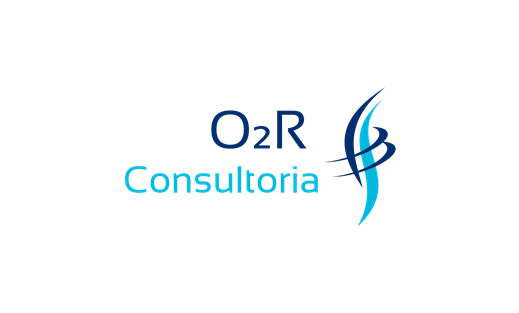 Marcelo Rennó e Ricardo Fittipaldi
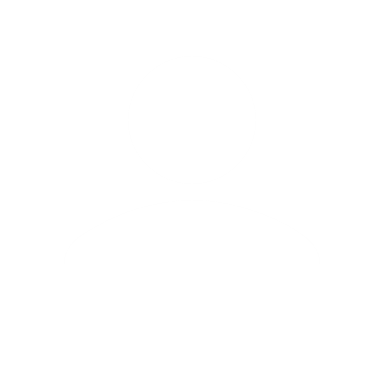 16 99779 8143 / 11 97030-8020
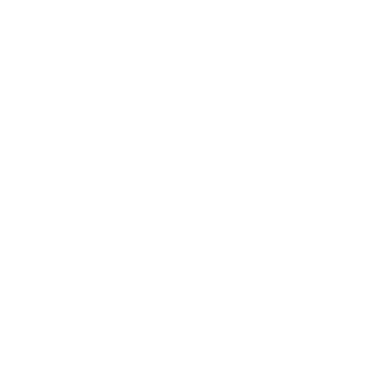 marcelo.renno@o2rconsultoria.com
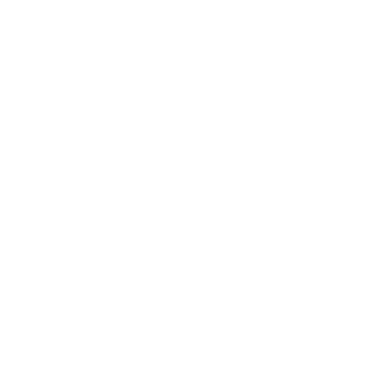 www.o2rconsultoria.com
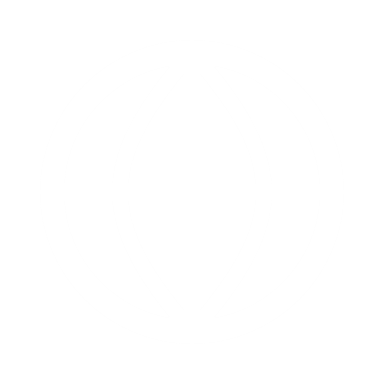 Detalhes Técnicos Complementos
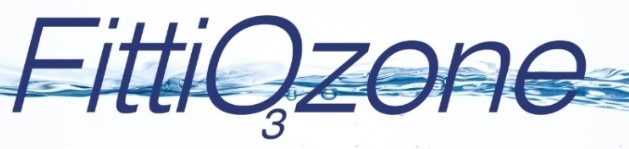 15
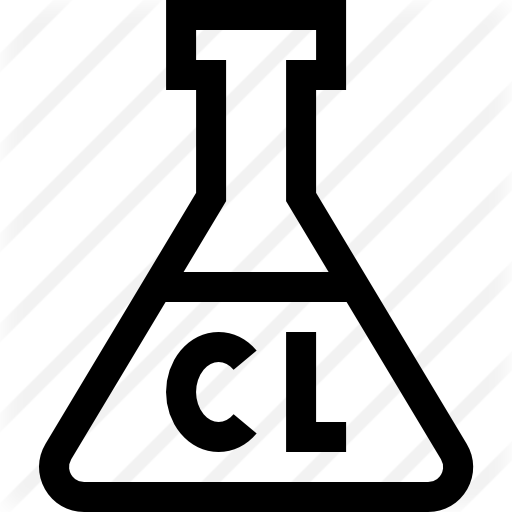 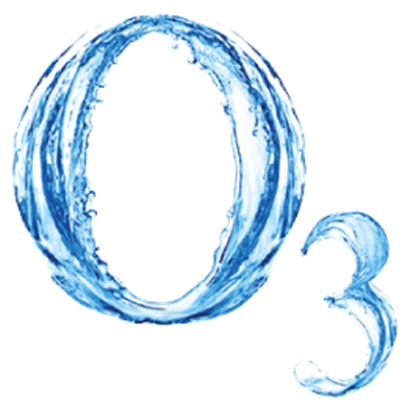 CLORO
OZÔNIO
O ozônio, por ser mais oxidante, age diretamente na parede celular, causando sua ruptura, demandando menor tempo de contato e tornando impossível sua reativação.
atua por difusão através da parede celular, para então agir sobre os elementos vitais no interior da célula, como enzimas, proteínas, DNA e RNA.
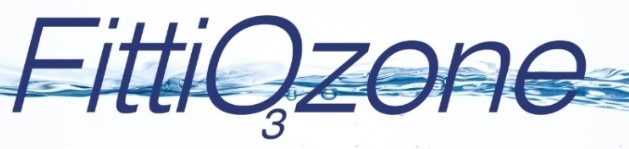 16
AÇÃO DO OZÔNIO x CLORO
TAXA RELATIVA DE DESINFECÇÃO
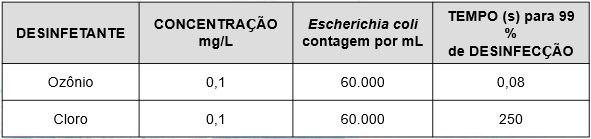 3125 vezes mais rápido que o cloro
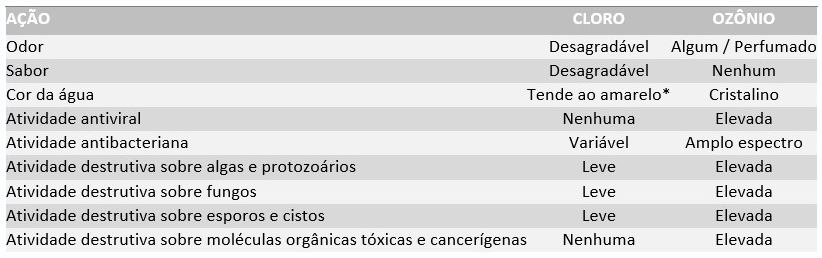 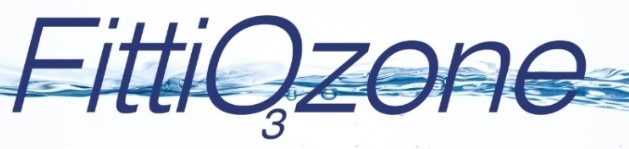 17
AÇÃO DO OZÔNIO NA BACTÉRIA
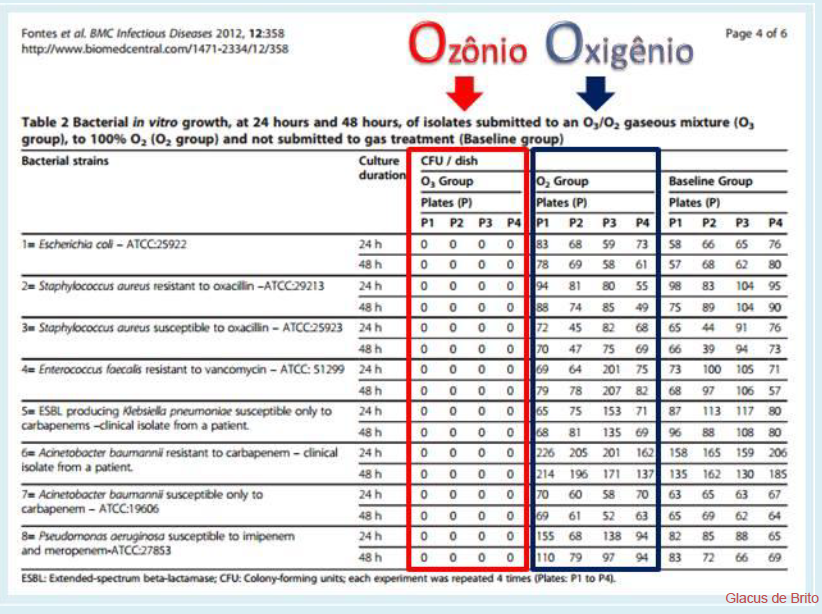 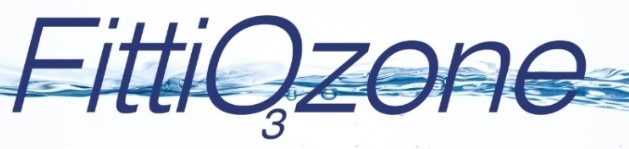 18
Simples – Puro, fácil de instalar e treinar
Rápido – disponibilidade imediata
Seguro – Sem químico



Vamos fazer uma vídeo-conferência  e construir sua proposta
Resumo
Prepare-se para receber seus clientes com segurança
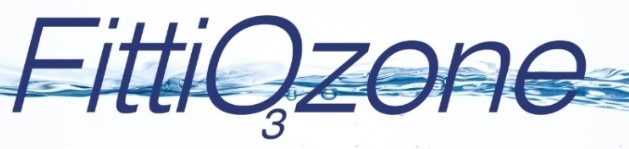 19
Obrigado
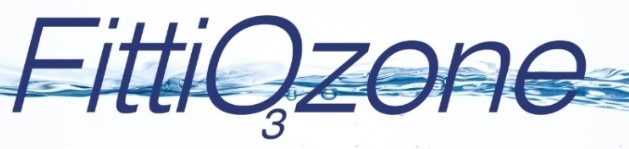 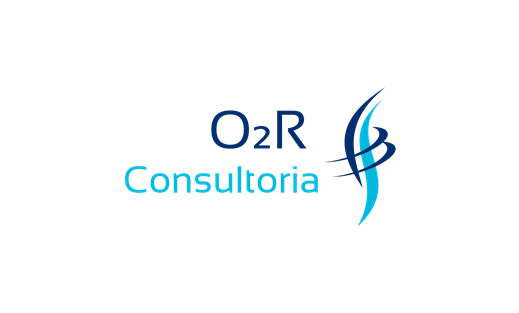 Marcelo Rennó e Ricardo Fittipaldi
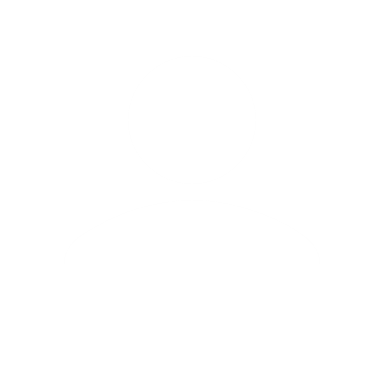 16 99779 8143 / 11 97030-8020
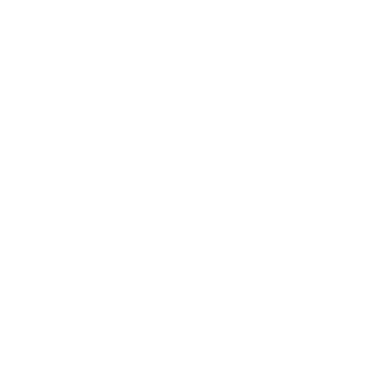 Marcelo.renno@o2rconsultoria.com
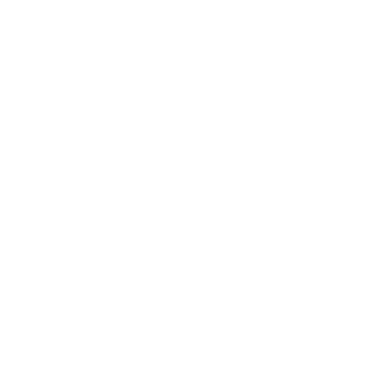 www.o2rconsultoria.com
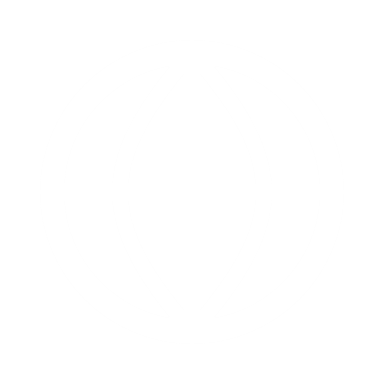